Coordination Committee Meeting 
April 20th, 2023
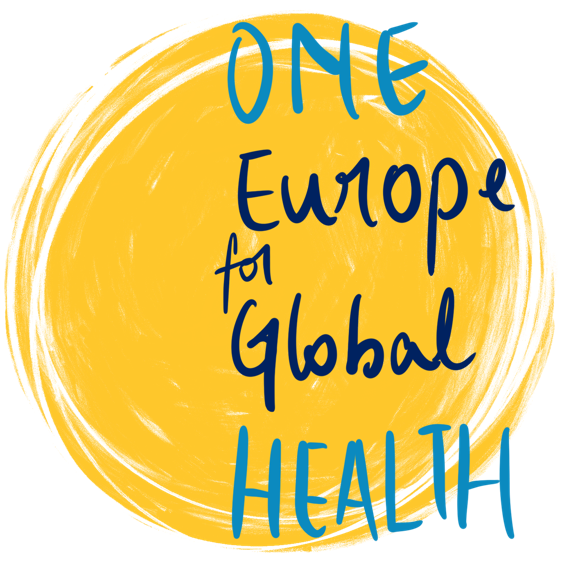 Strengthening conversation between civil society, Europe and the World
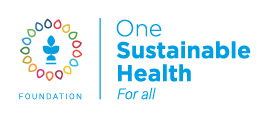 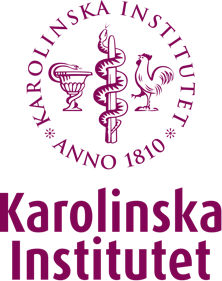 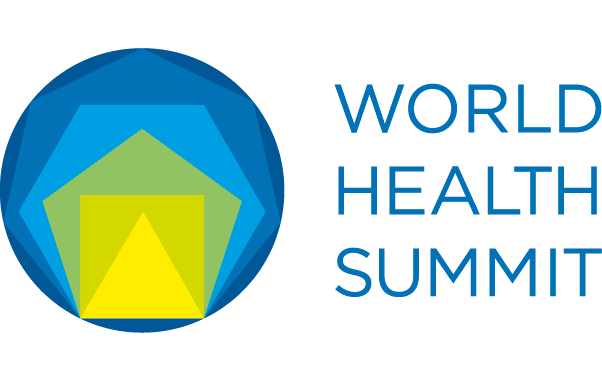 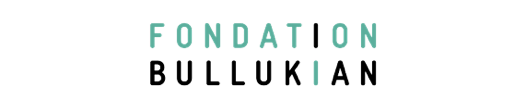 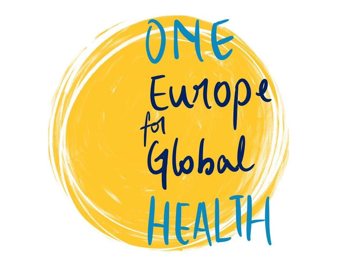 Agenda
Stockholm Amendment update
Preparations for our event during future Presidencies of the Council of the European Union
Preparations for the World Health Summit 2023, October 15-17
Reinforcing OEGH : LinkedIn and Letter of Commitment
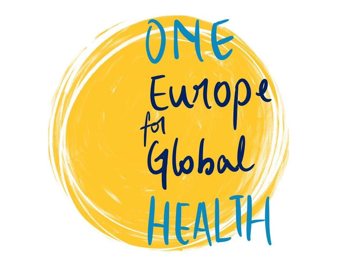 ONE EUROPE FOR GLOBAL HEALTH DECLARATION 
Feb 8, 2022
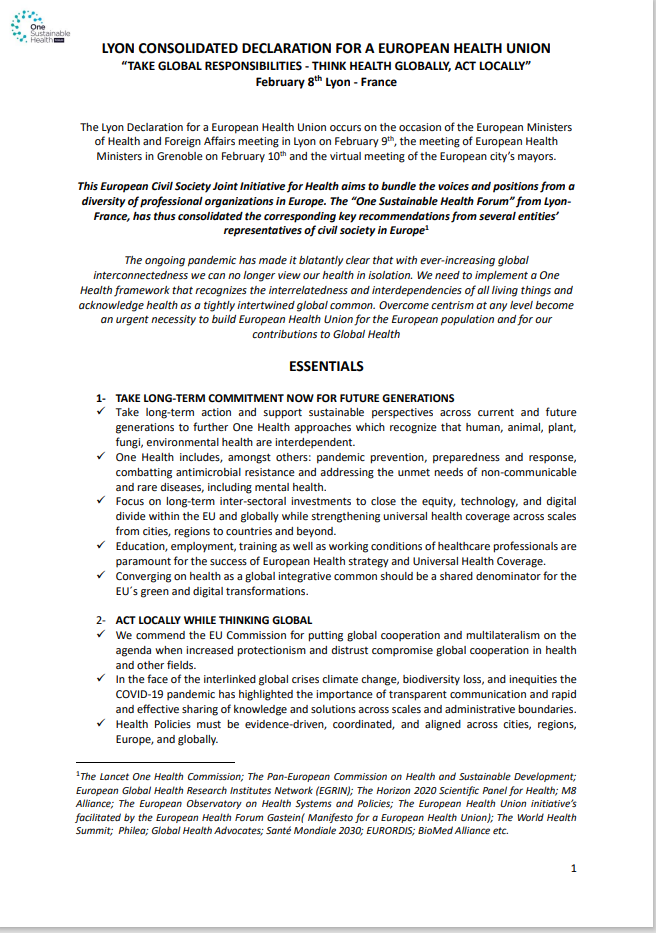 Make a long-term commitment to future generations, to enhance preparedness and build more resilient societies

Think and act globally, regionally and locally – a “glocal” approach

Come together in equity and solidarity within Europe and beyond 

Limit silos with more intersectoral cooperation

Commit to good governance for a European Health Union
h
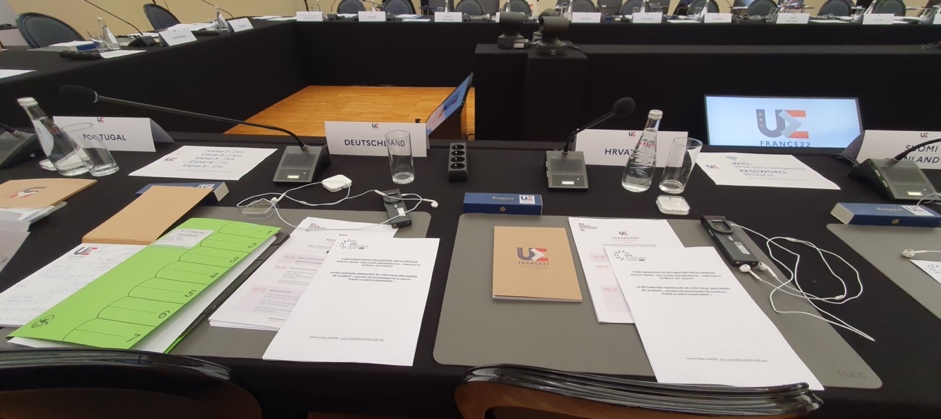 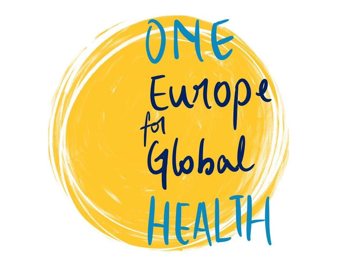 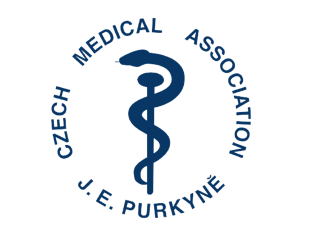 Prague Amendment1
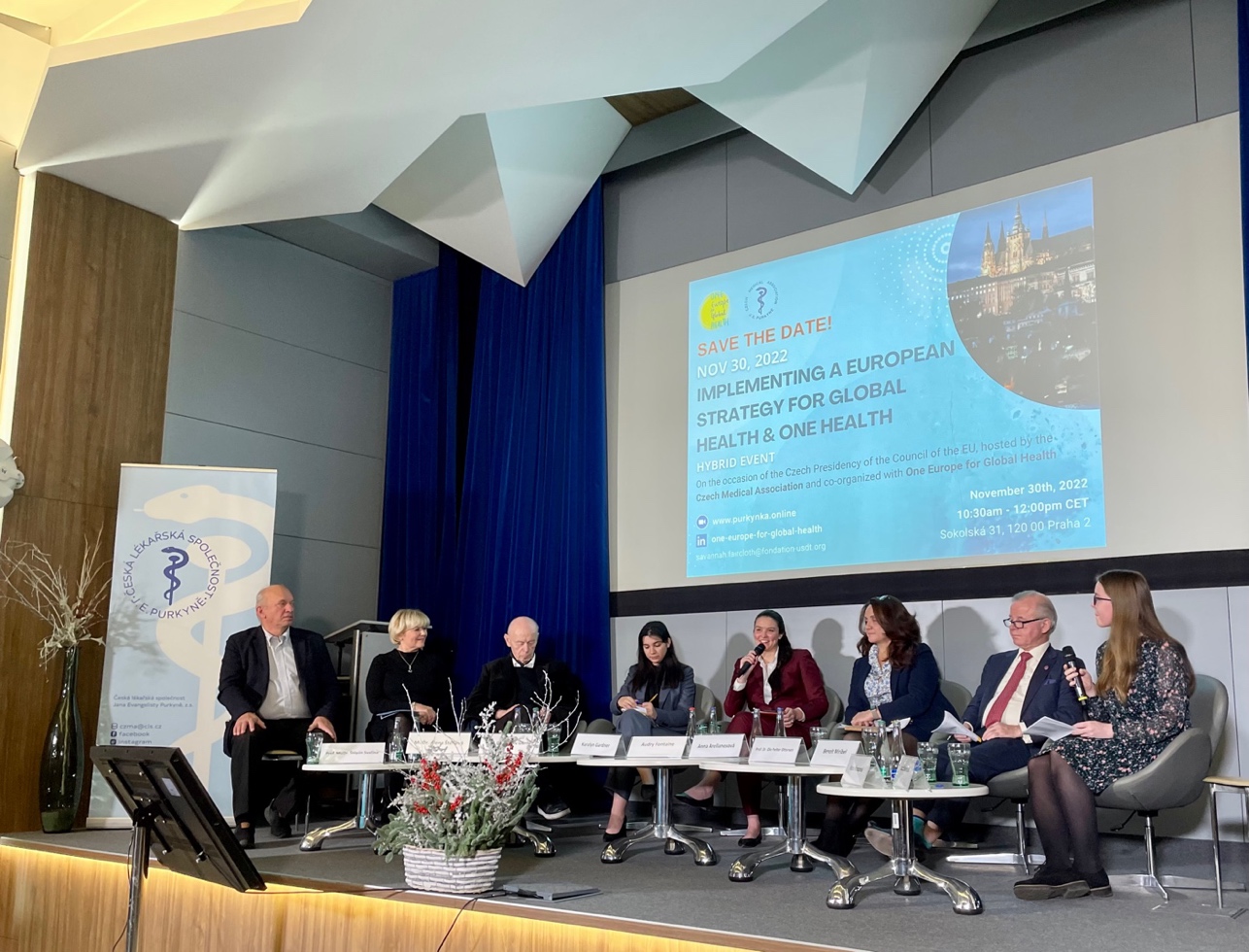 Highlights:
Consistency and Clarity for governance & financing in One health and Global Health 
Highlight importance of environmental health in Global health efforts
Center youth involvement to ensure sustainability in European health policies
1: October 30, 2022
Prague Amendment
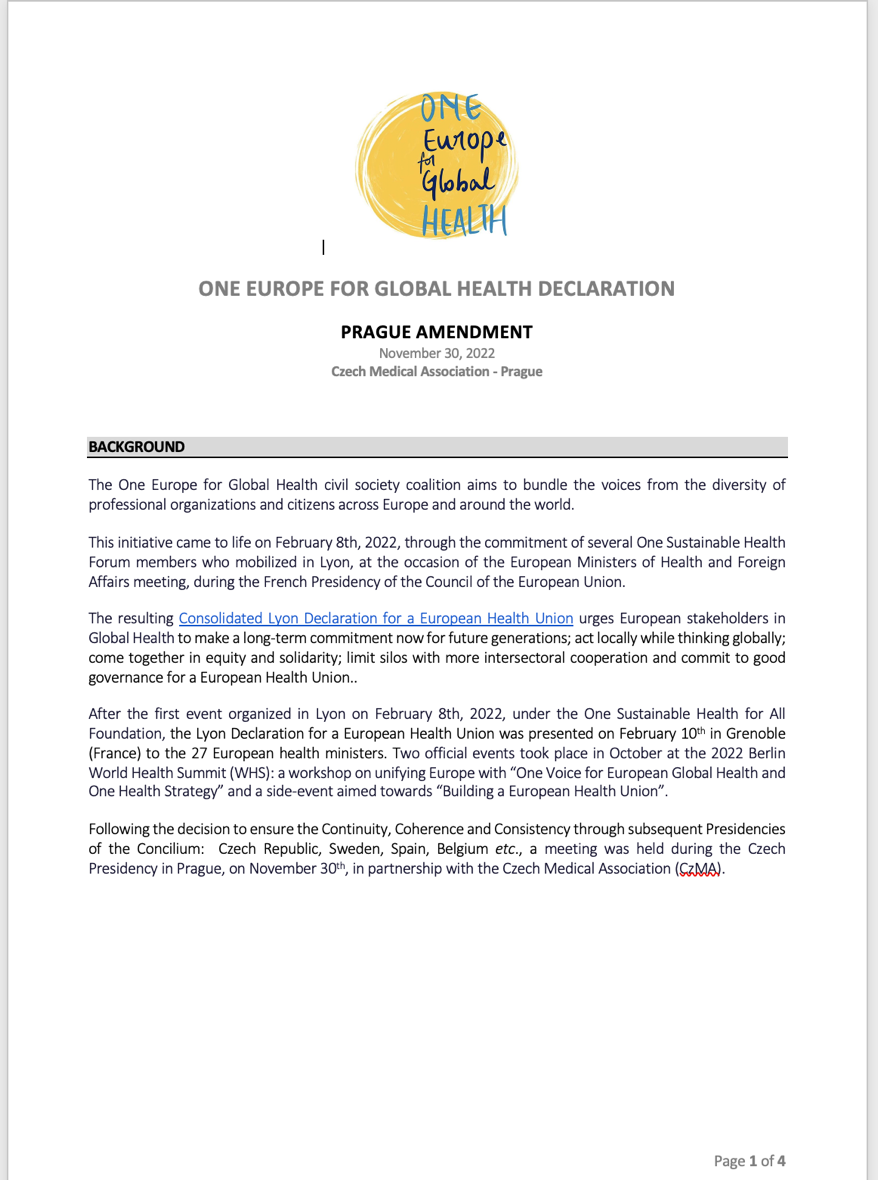 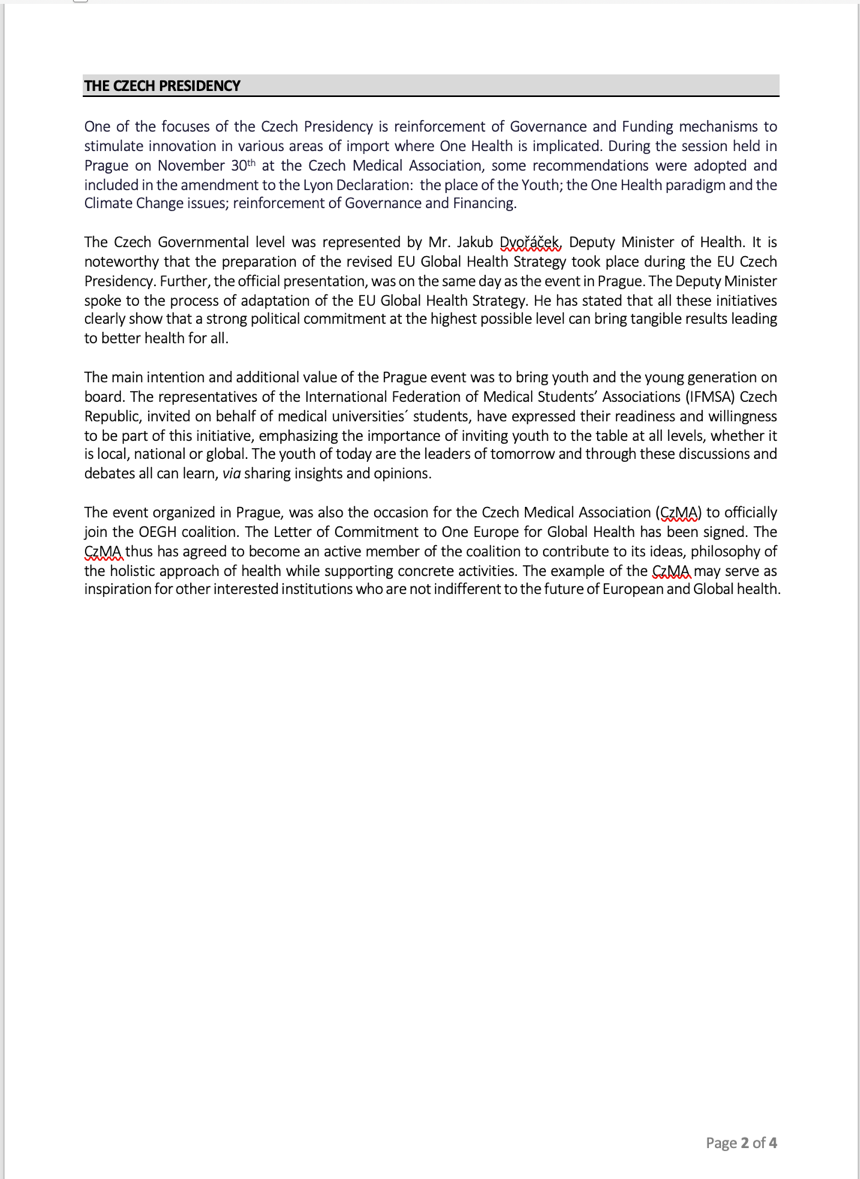 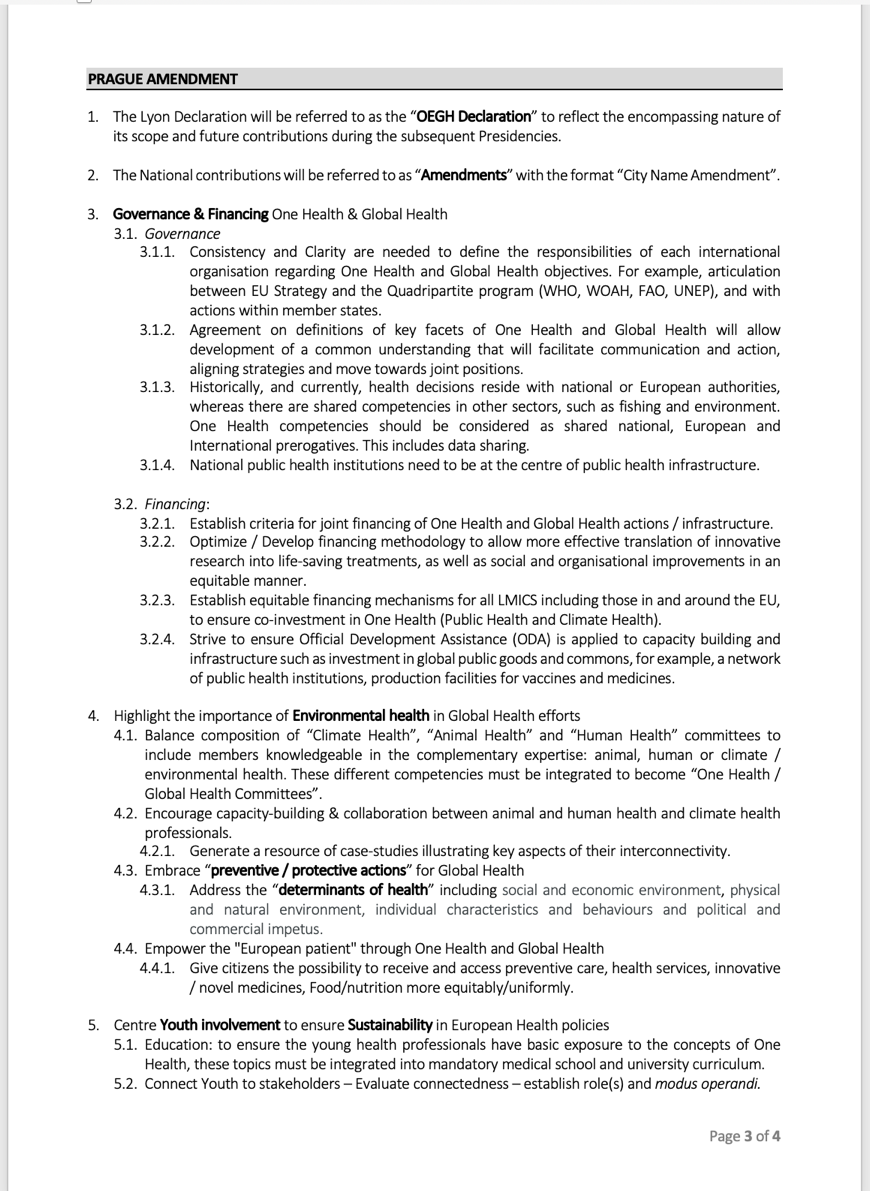 Template:
Background OEGH
Country PRESIDENCY
AMENDMENT DETAIL
Future PRESIDENCY
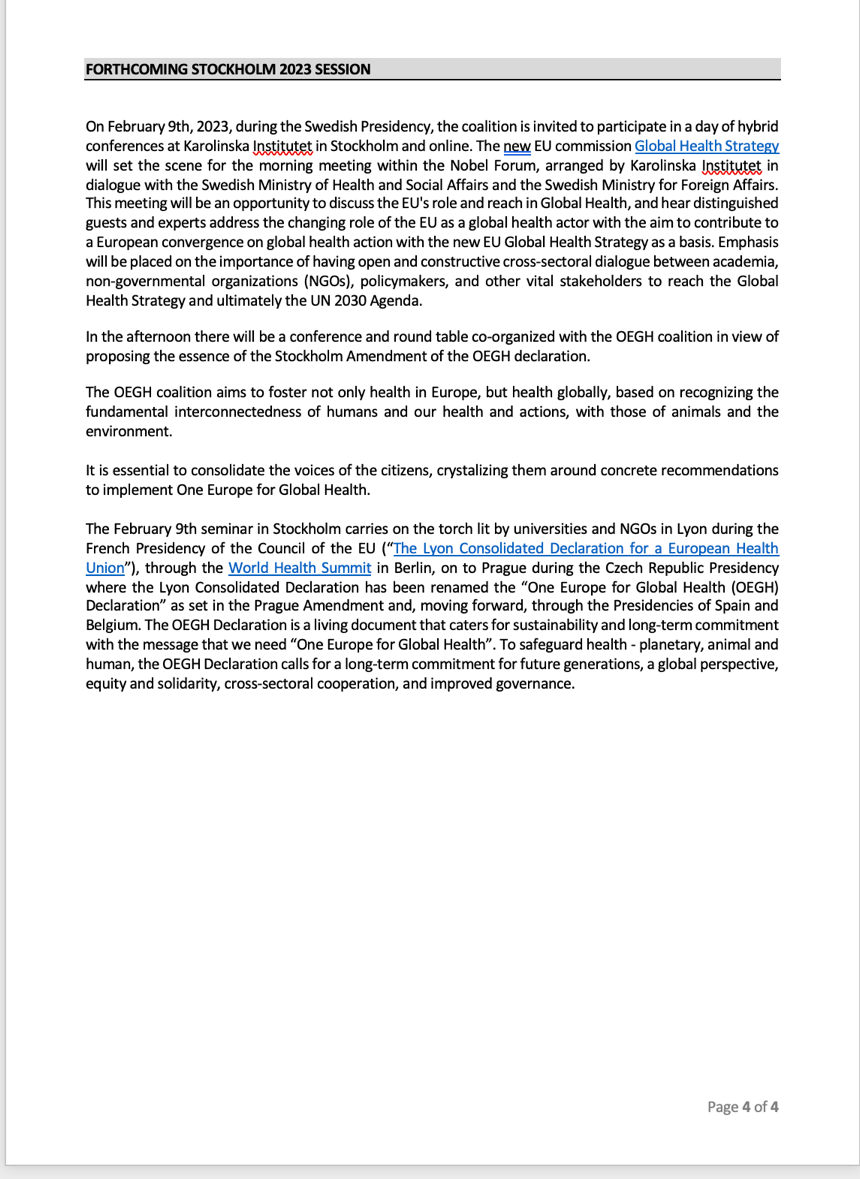 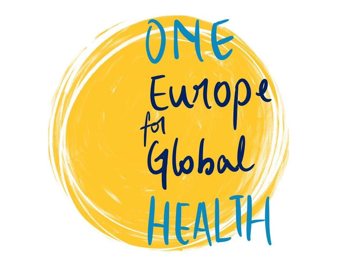 One Europe for Global Health Declaration
Prague Amendment (October 30, 2022)
CZECH MEDICAL ASSOCIATION
KAROLINSKA INSTITUTET
Stockholm Amendment (February 9, 2022)
Spain Amendment (S2 2023)
Belgium Amendment (S1 2024)
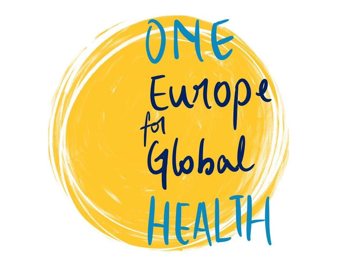 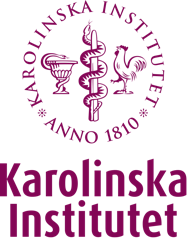 STOCKHOLM SESSION – FEB 9, 2023
9 February afternoon “Chatham House” roundtable: 
“Implementing the new EU Global Health Strategy: From Coal and Steel to one heath and green deal – Convergence on Global Health”

Roundtable discussion: Towards a Stockholm Amendment with the aim of operationalizing the new Global Health Strategy (2022)
Chaired by Ole Petter Ottersen, President - Karolinska Institutet
Moderated by Stefan Swartling Peterson, Professor of Global Transformation for Health, Karolinska Institutet
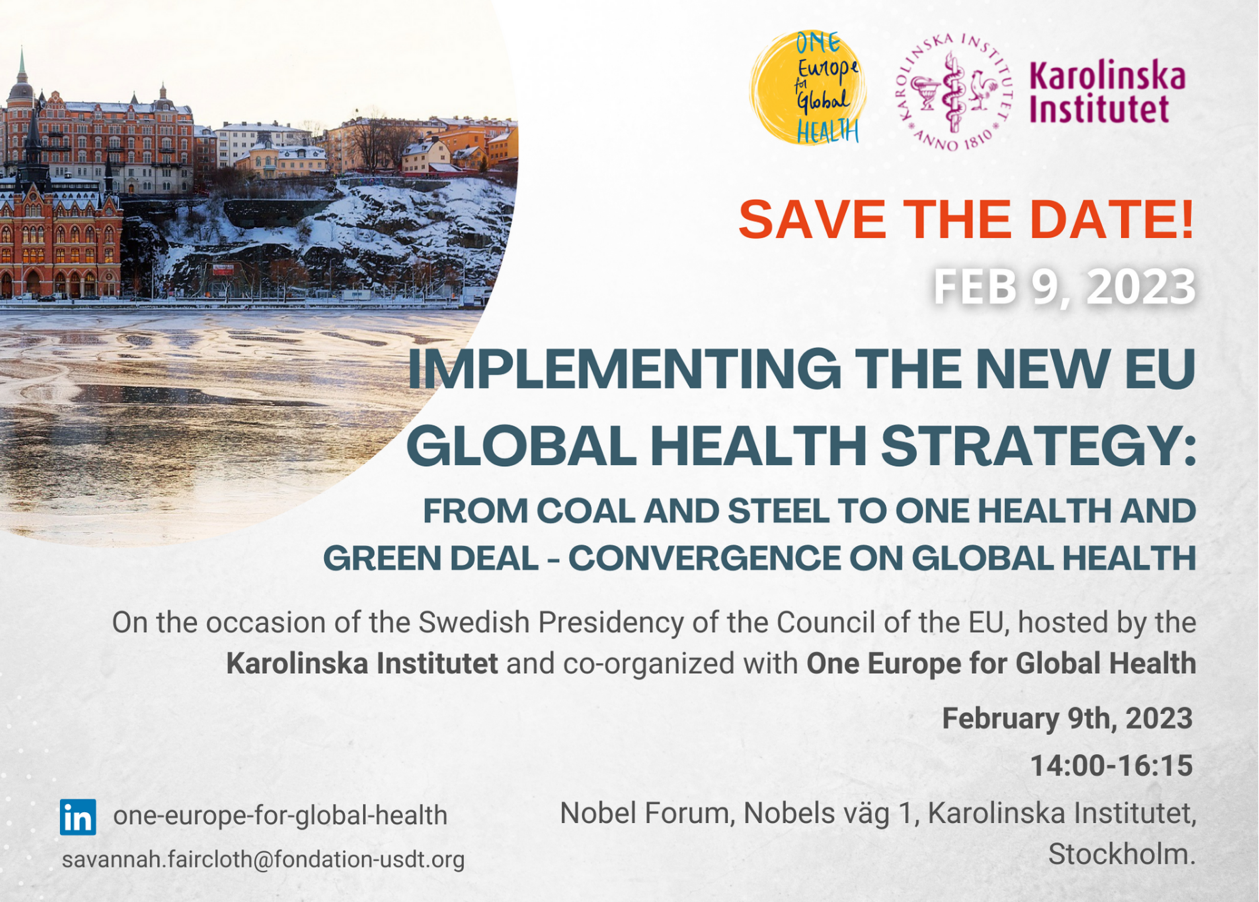 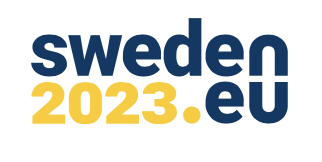 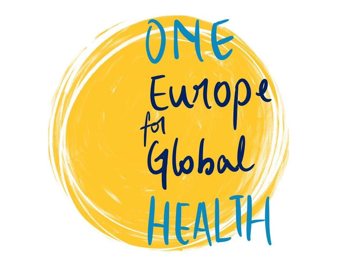 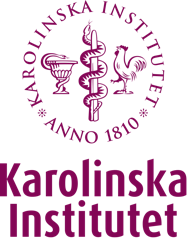 1. Stockholm EVENTs
Roundtable discussion Thursday, February 9th 

Stockholm Amendment writing workshop Friday, February 10th
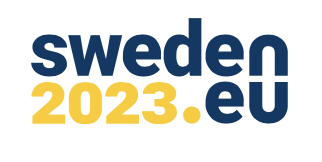 1. Stockholm amendmentBMJ Article
BMJ communication to be published thanks to efforts of "Team KI” reflecting the essence of the discussions resulting in the Stockholm Amendment
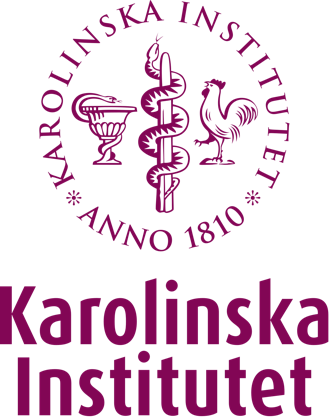 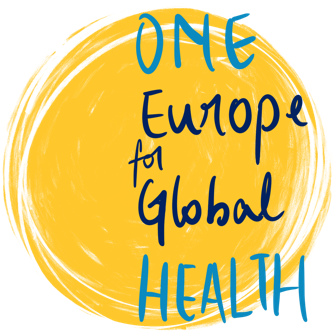 1. Stockholm amendment (Draft)
Stockholm Amendment: list of recommendations compiled from the Conference and Roundtable on February 9th.
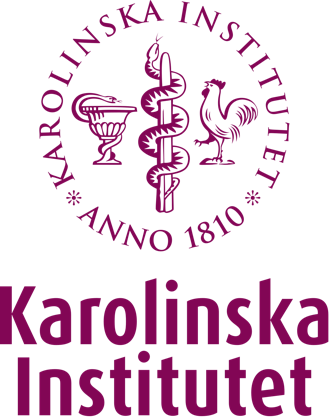 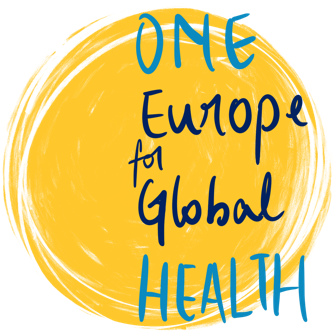 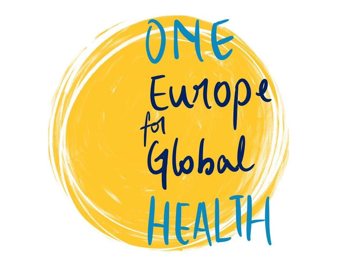 1. Stockholm amendment PRIORITIES
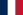 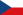 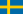 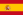 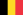 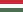 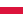 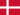 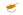 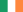 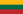 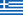 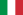 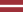 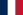 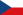 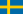 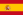 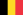 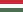 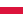 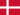 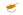 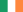 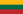 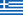 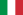 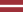 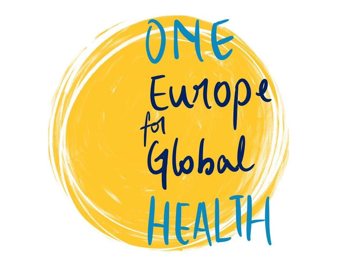 2.	presidencies of the Council of the European Union
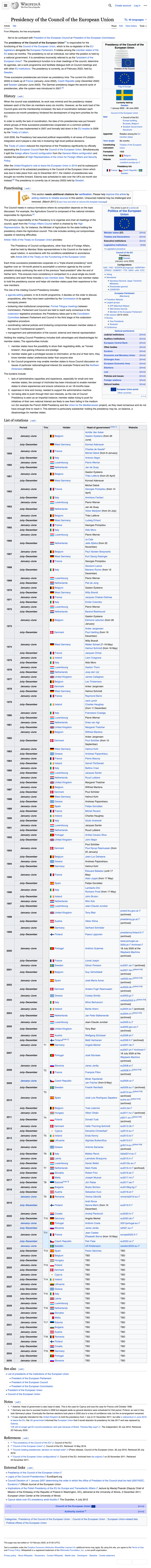 Source : https://en.wikipedia.org/wiki/Presidency_of_the_Council_of_the_European_Union
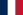 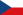 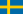 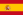 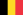 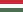 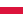 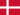 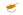 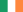 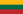 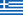 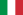 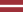 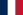 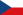 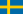 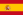 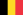 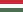 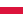 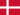 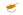 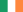 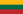 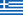 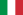 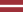 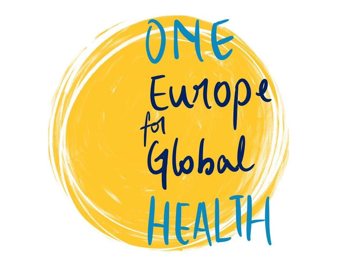 2.	presidencies of the Council of the European Union
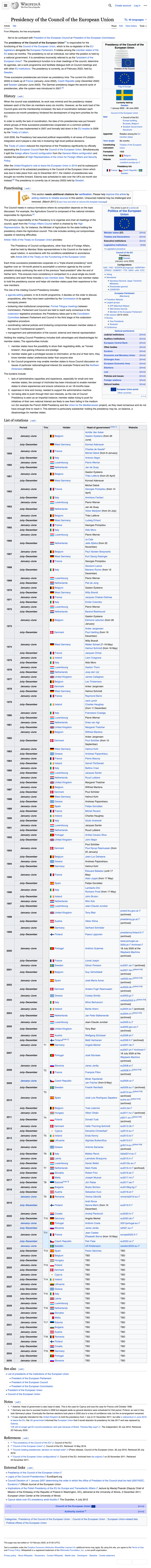 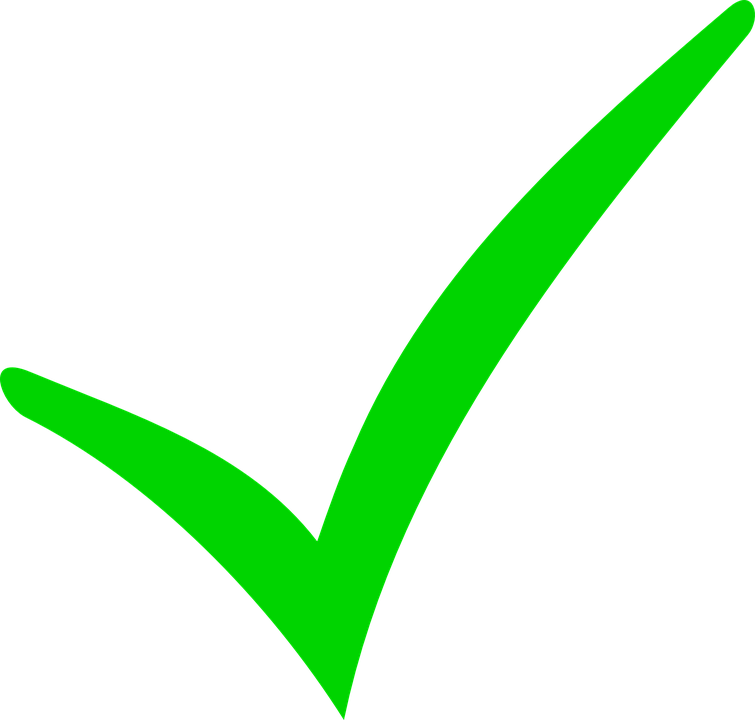 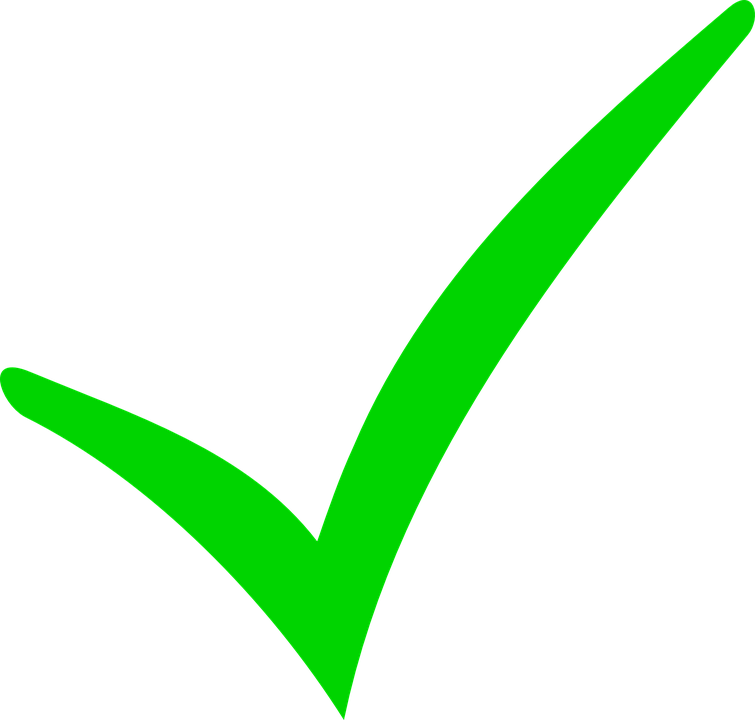 Source : https://en.wikipedia.org/wiki/Presidency_of_the_Council_of_the_European_Union
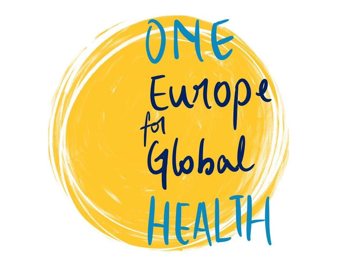 2. PREPARATION FOR UPCOMING PRESIDENCIESSpaIN
S2 2023
INSTITUTE OF GLOBAL HEALTH
BELGIUM
S1 2024
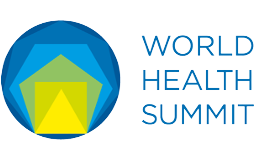 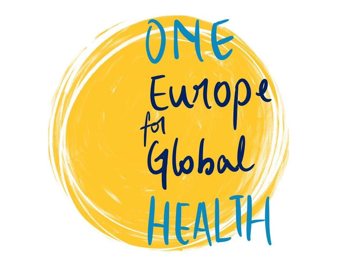 3. World Health Summit 2023, October 15-17
1 OEGH Side Event (+ 1 OSH Forum Workshop in the main program)

Side Event working title: “Together, civil society and member states, strengthening the GH and OH actions from Europe.”
Working on deciding chair and speakers
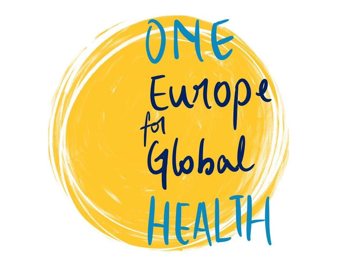 4. Reinforcing OEGH : Linkedin and Letter of Commitment
Please take the time to sign and return the Letter of Commitment sent to you today.
Reminder to follow One Europe for Global Health on LinkedIn AND invite your contacts to follow!
Our coalition is always open to welcome new partners, if you know of someone or an organization, who would be interested in the adventure.
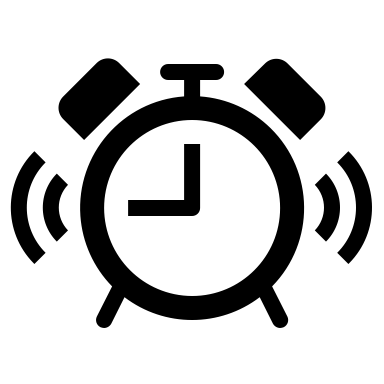 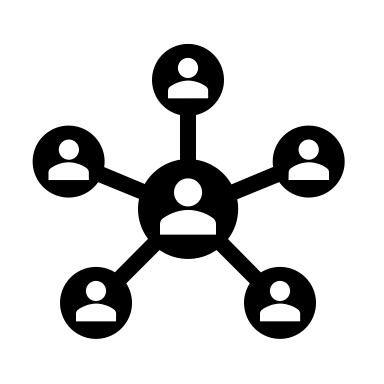 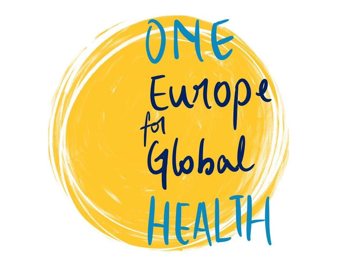 THANK YOU!
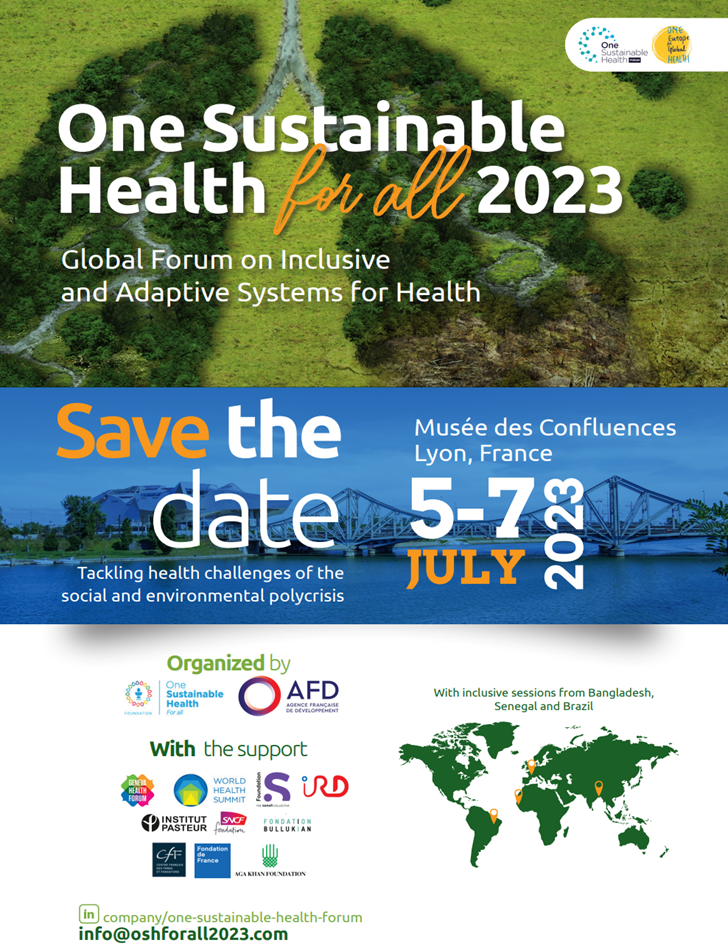 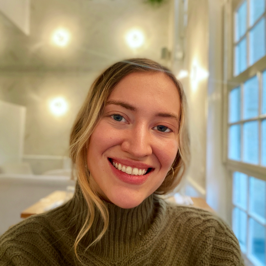 Savannah Faircloth – OEGH Project Officer
savannah.faircloth@foundation-usdt.org
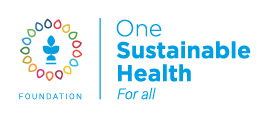 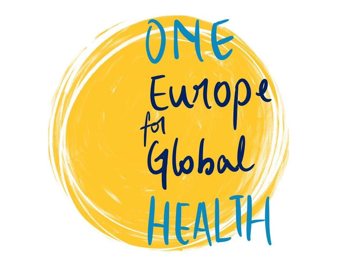 MISSION STATEMENT
“The mission of the One Europe for Global Health coalition is to improve and integrate global health and One Health priorities into European policies, strategies and actions by convening actors of European civil society.”
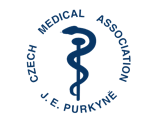 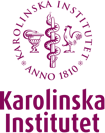 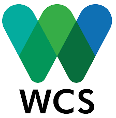 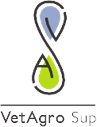 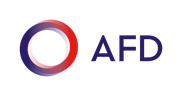 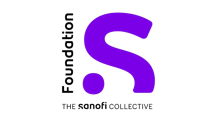 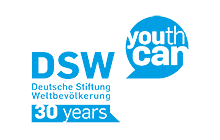 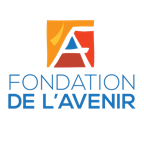 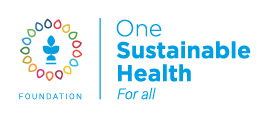 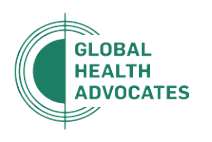 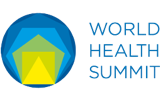 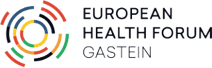 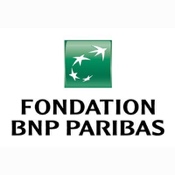 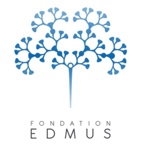 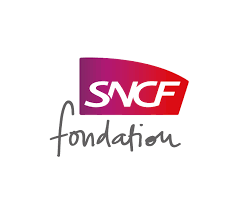 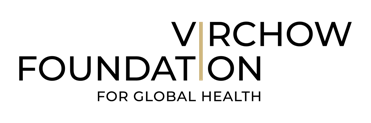 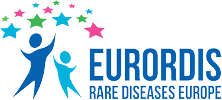 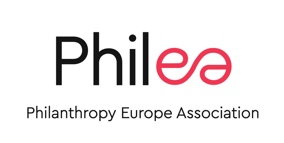 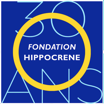 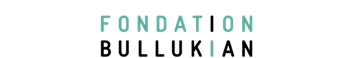 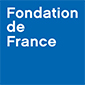 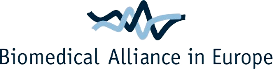 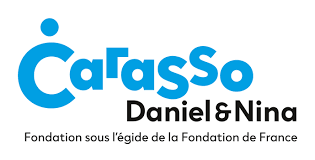